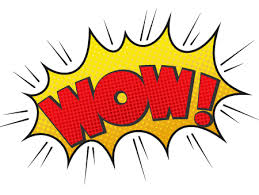 Creating a Comic
Comic Strips
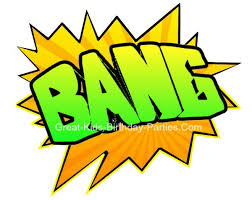 Comic Story
Create a comic strip for your hero.
Graphic Organizer: Beginning, middle, end
Draft and Edit***
	1) Graphic Organizer
	2) RC on back
	3) Edit RC
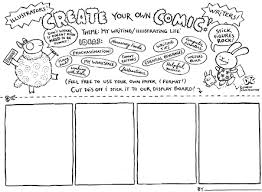 Comic Maker
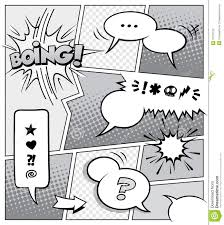 USE YOUR GRAPHIC ORGANIZER
8 blocks minimum
Print & colour